Lab 2 – The Microscope
Life Science LabBSC 1005L
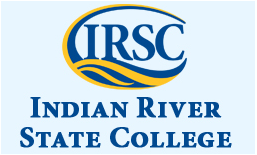 The Dissecting Microscope
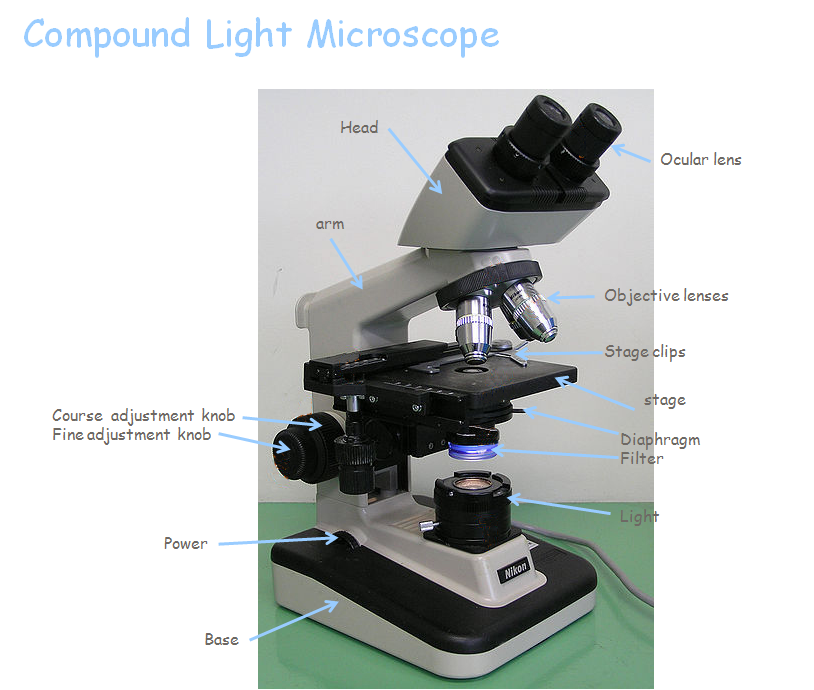 The Objective Lenses
Scanning Objective (4x)
Red color band, smallest one
Low-power objective (10x)
Yellow color band
High-power objective (40x)
Blue color band
Oil Immersion objective (100x)
Not used in this lab
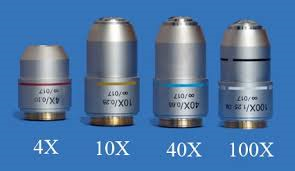 Magnification
Magnification = ocular   x   objective
Ocular lense is usually 10

Examples:
Under 4x objective – magnification of specimen is 40 x
Under 10x objective – magnification of specimen is 100x
Under 40x objective – magnification of specimen is 400x
Microscopy
Using the Microscope
Find the microscope # assigned to you in the cabinet
Carry the microscope with BOTH hands back to the lab bench
Plug it in, turn on light
Place slide on stage
Always view specimen on lowest power first!
Focus and center
Switch to higher power
Focus and center, etc.
When done:
Switch lens to lowest power!!
Take slide off
Clean lens with only lens paper
Turn light off
Unplug
wrap cord around base
Place back in cabinet
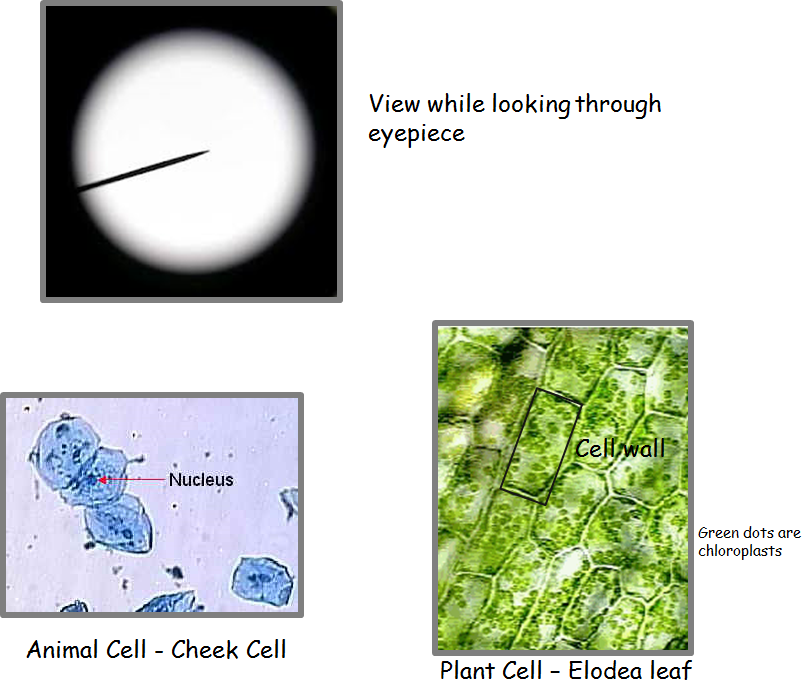 Things to Remember
Be careful with Microscope
Never turn head around!
Always clean lenses with lens paper
In your drawer
You can clean slides with Kimwipes
Always put slides back in slide box in numerical order!!!!!
Learn parts of the compound microscope that we will use
Learn how to make a wet mount
Refer to Figure 2.9
Metric System
Be comfortable with measurements and know how to do conversions!